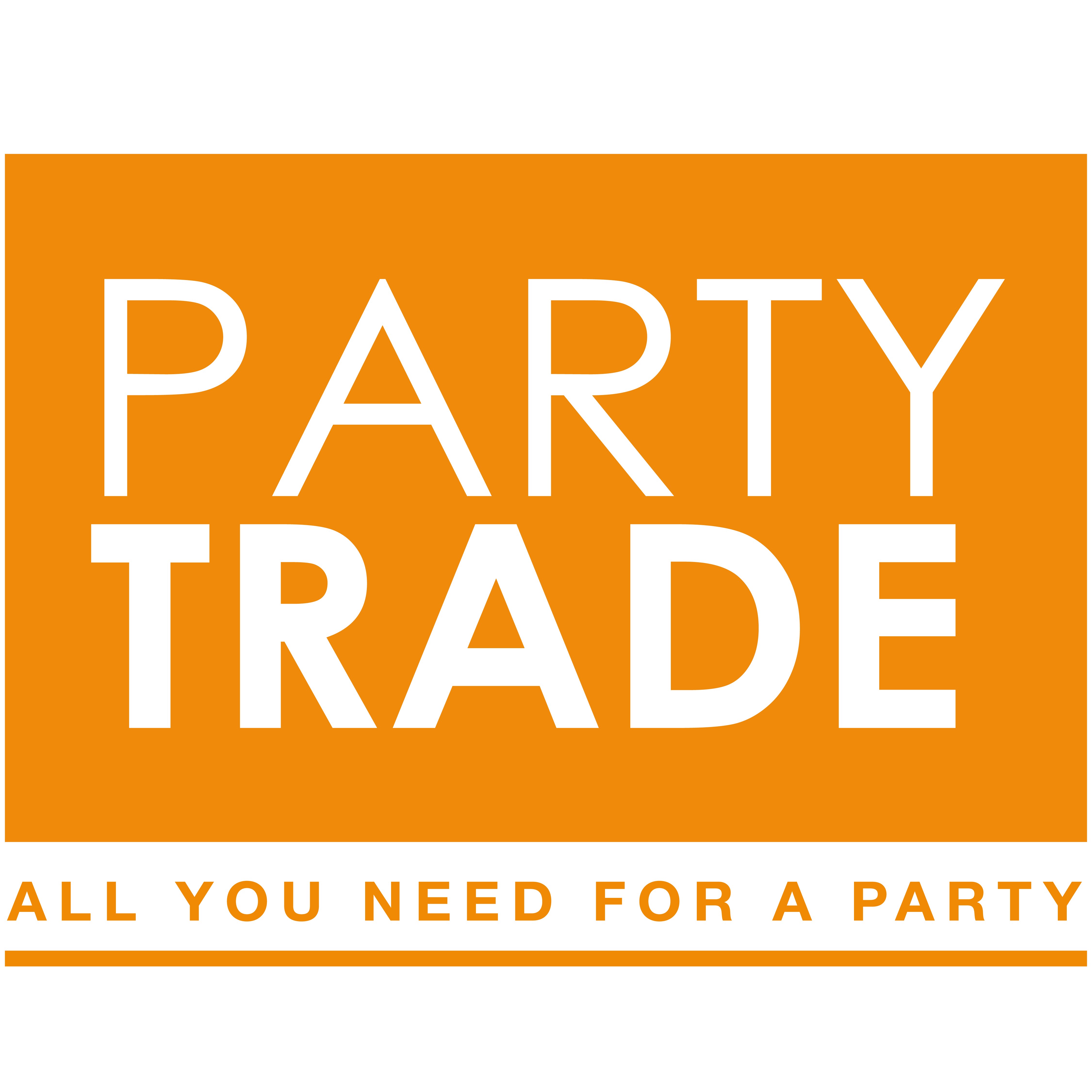 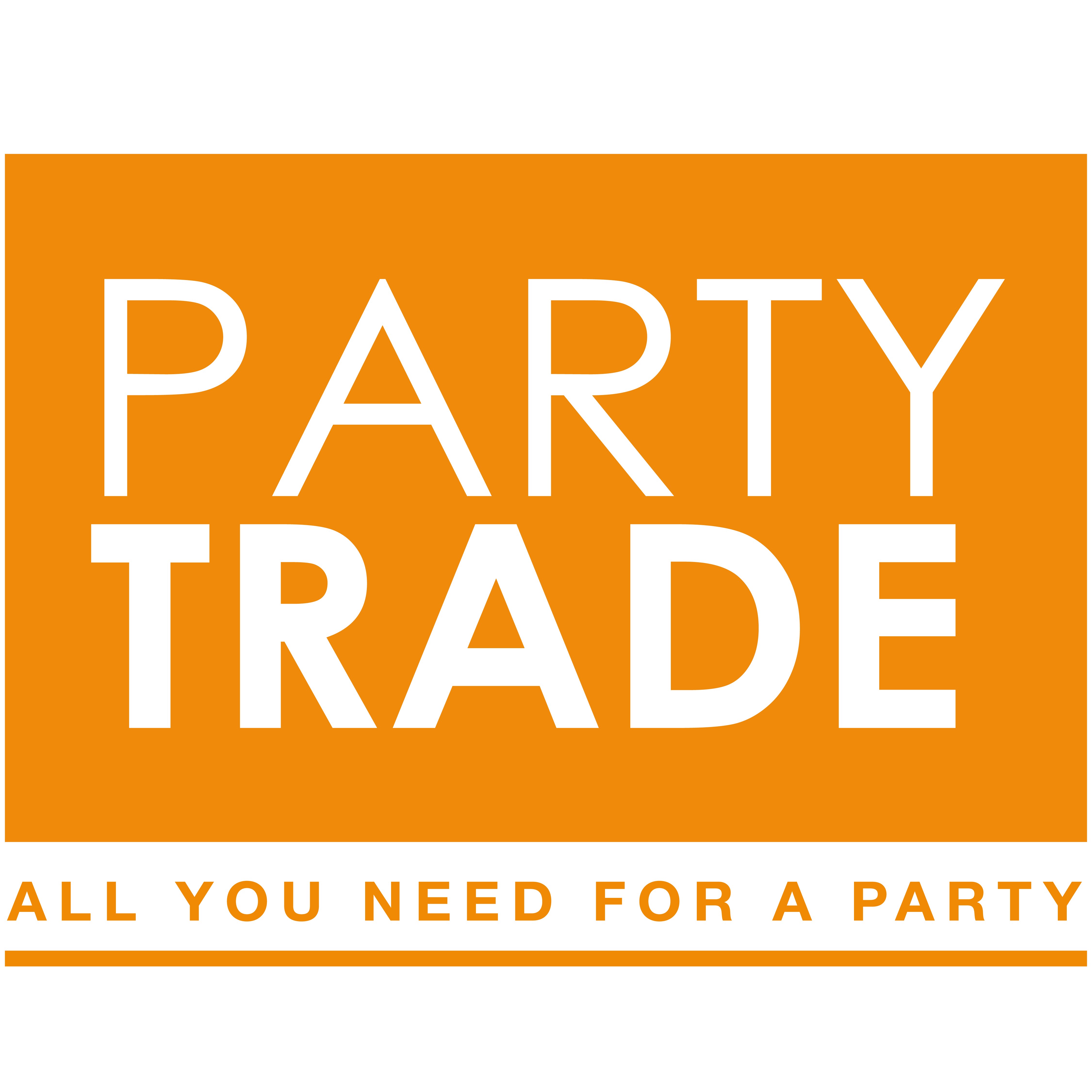 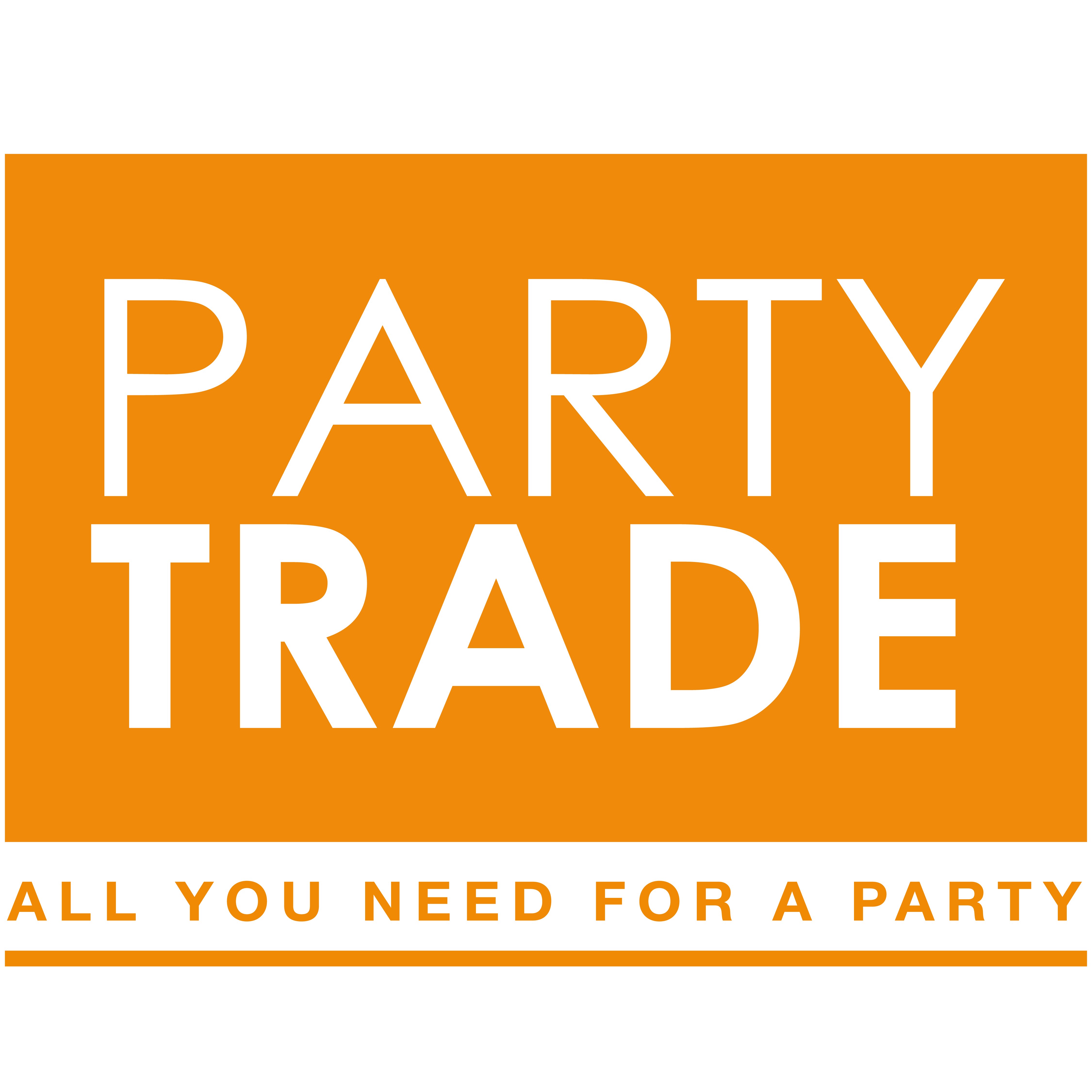 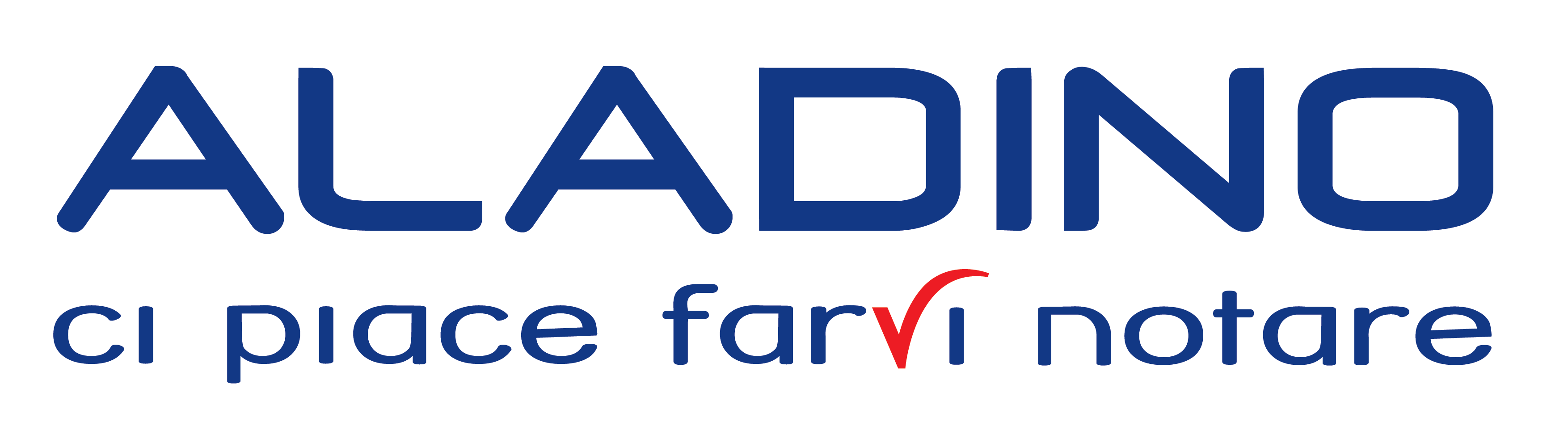 VINCI I BIGLIETTI DI CONCERTI ED EVENTI
CONCORSO ARTISTICO 
VINCI 2 BIGLIETTI per il tuo evento preferito!

Finale di Champions League
Concerto artista preferito
Weekend per 2persone

Grazie a questo concorso caricheremo almeno 200 contenuti sulla pagina

COME SI PARTECIPA?

Presentati alla postazione CONCORSO
Crea il contenuto più bello
Carica il contenuto sui canali social dedicati
Una giuria selezionata sceglierà tra i tanti contenuti il fortunato vincitore!
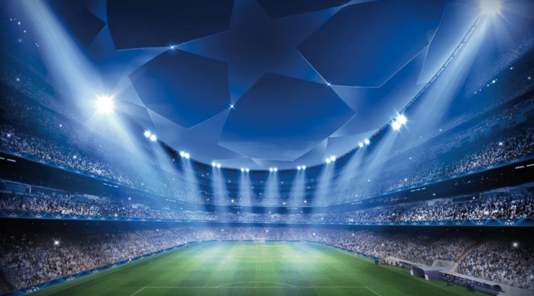 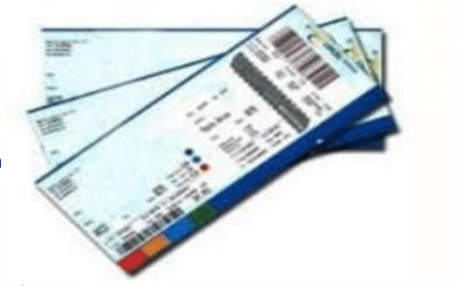 Tag: concorsi, vinci, biglietti, eventi, concerto, fortuna